Longitudinal wave
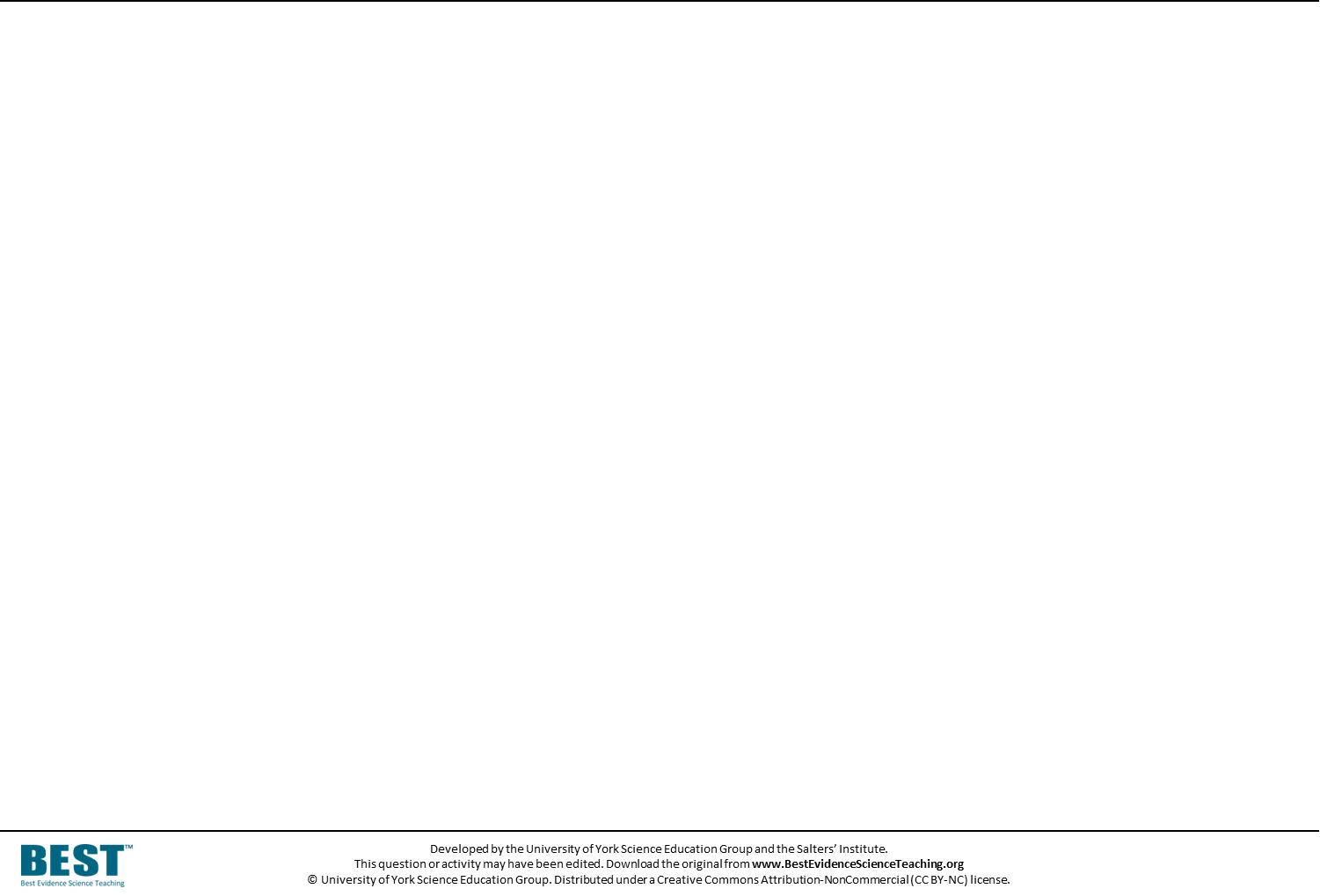 This picture shows particles of air in a sound wave.
A vibrating object is making the air particles move.
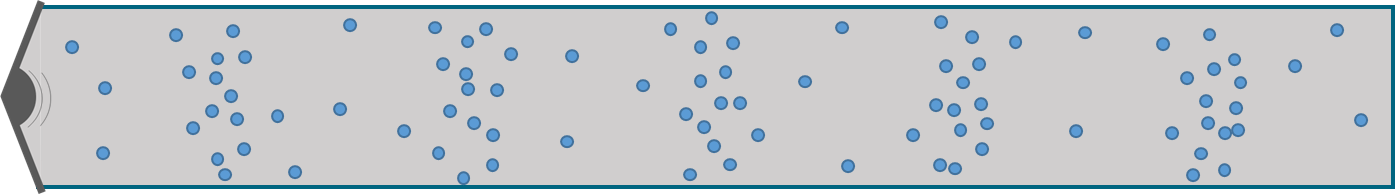 Sound wave
This picture shows particles of air when there is no sound wave.
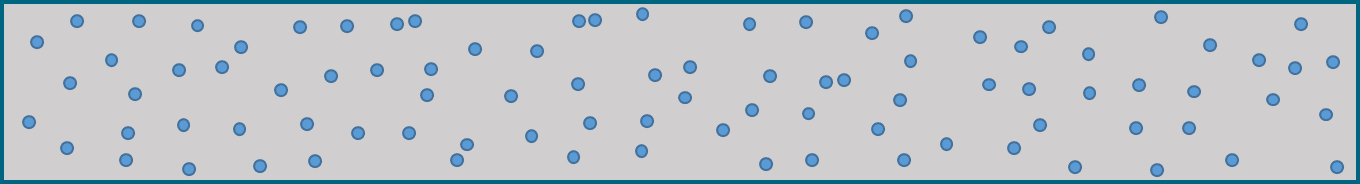 Longitudinal wave
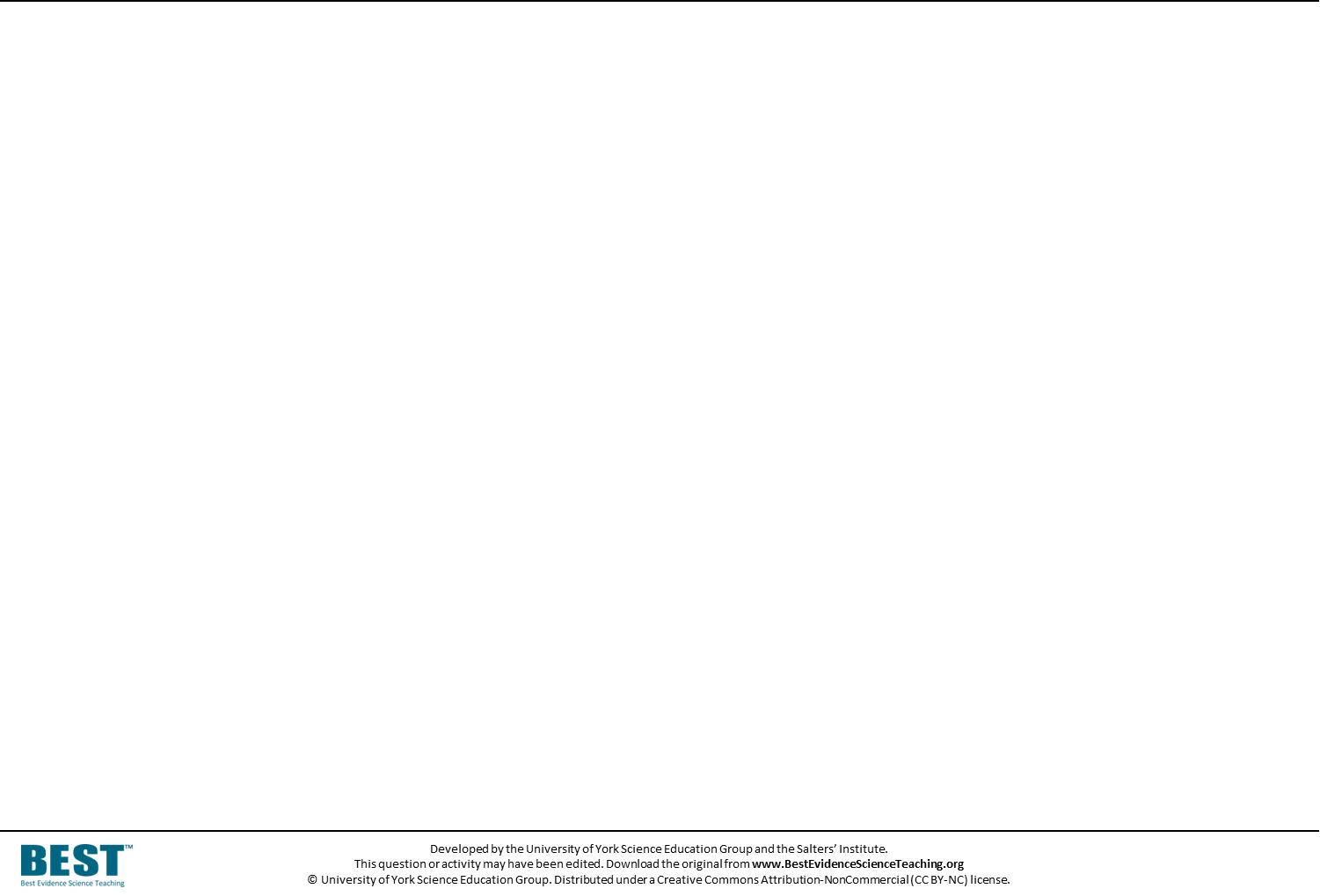 These statements are about the moving air particles in a sound wave.




What do you think about each statement?
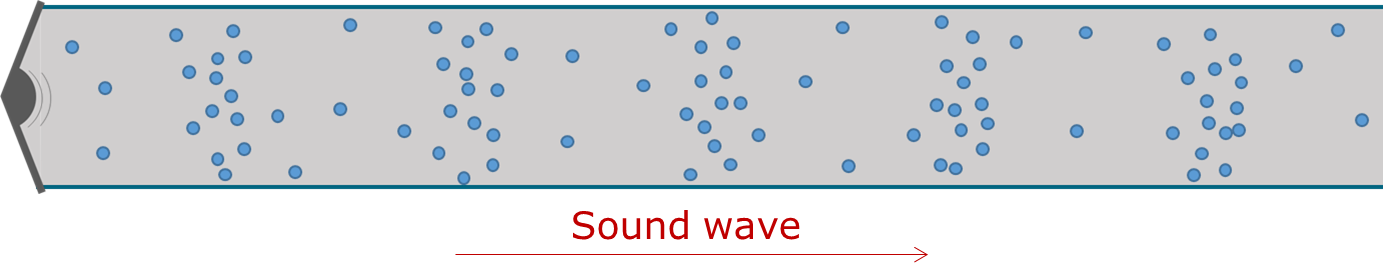 I am sure this is right
I think this is right
I think this is wrong
I am sure this is wrong
A
Air particles can be pushed forward by other air particles that hit them.
Air particles vibrate and slowly move forward.
B
Air particles can bounce backward off the air particles they bump into.
C
Air particles move backwards and forwards over and over again.
D